Simulation Model RevisionsSeptember 17, 2010Description of Code Changes to AllowUsing “Rocksim” Motor Data Files for Automated Parameter Input
Where to Get the Data Files
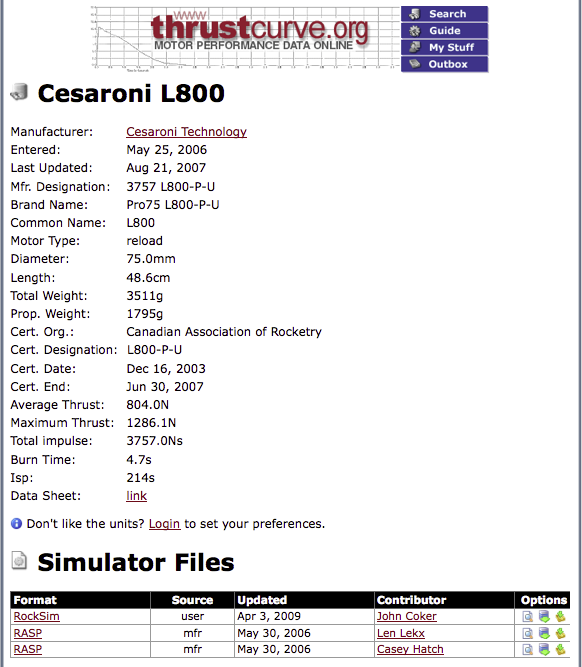 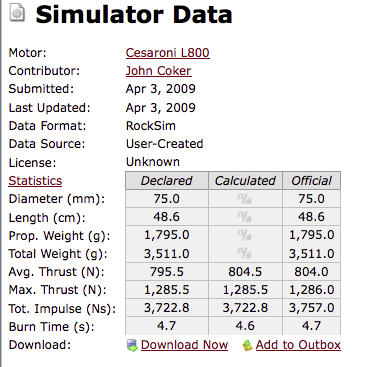 Preferred to save as .txt file
“Rocksim” File Format
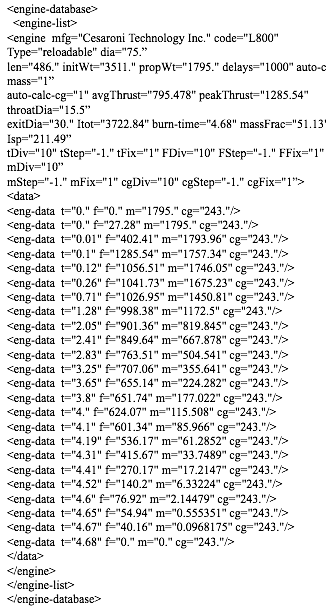 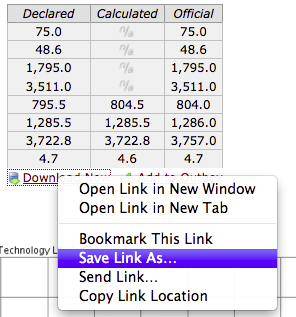 Re-label as “txt”
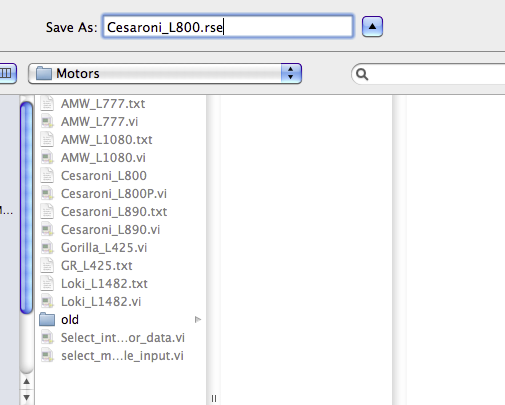 Thrust Curve
Adding Motors to Simulation
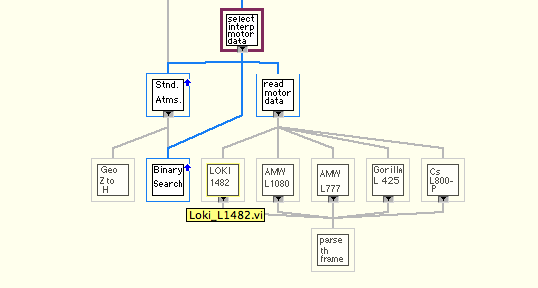 Motor VI’s
Adding Motors to Simulation (2)
Path to Rocksim File
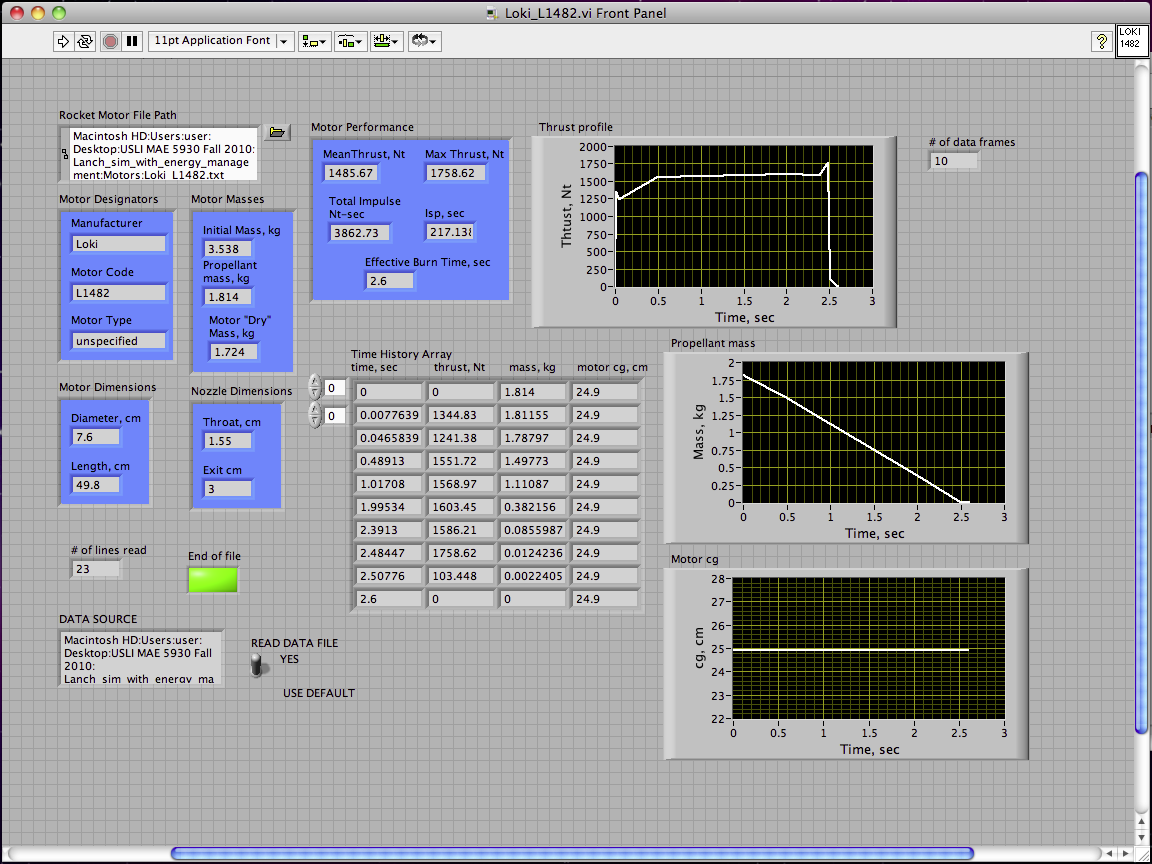 Adding Motors to Simulation (3)
Path to Rocksim File
Select new Rocksim input file
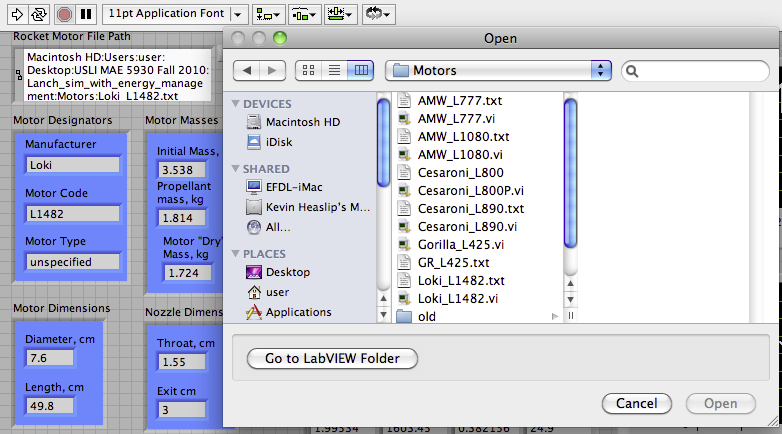 Adding Motors to Simulation (4)
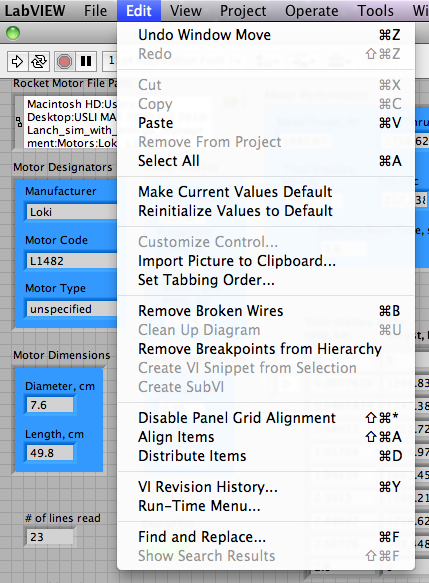 Select new file … run VI

 ..make current values default

… save as <new file>.vi
Change Icon Label, Save VI
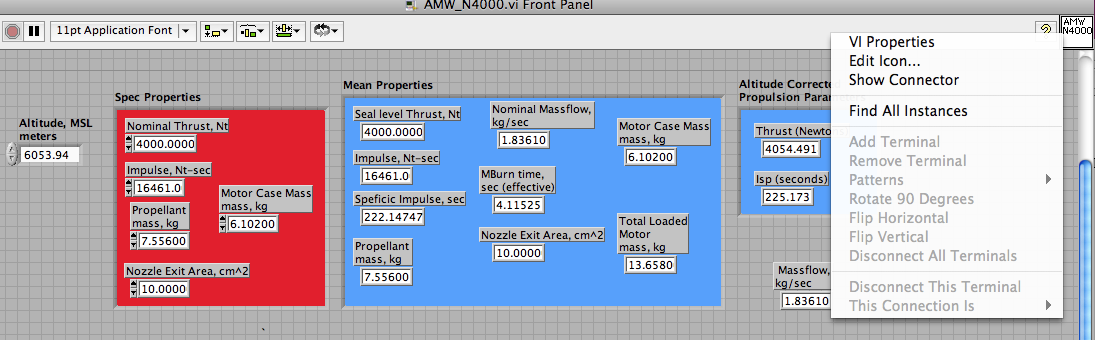 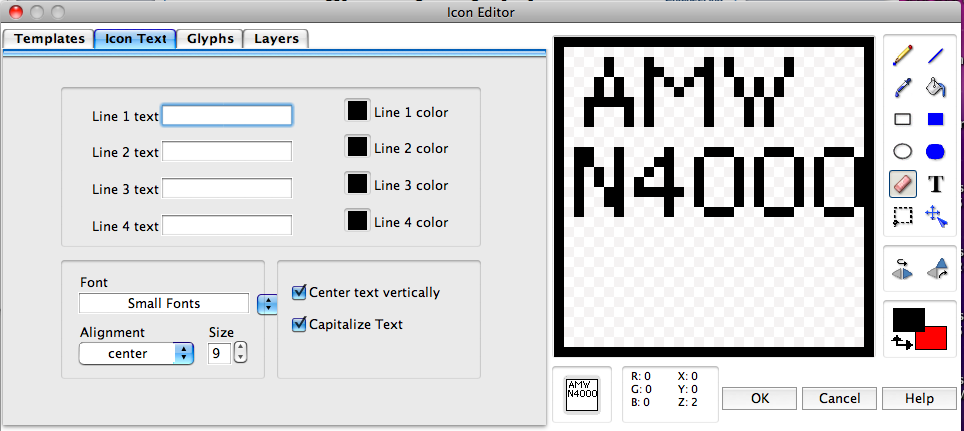 Save New Motor Model File in“Motors” Folder File
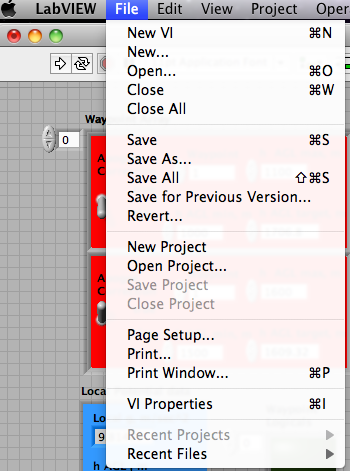 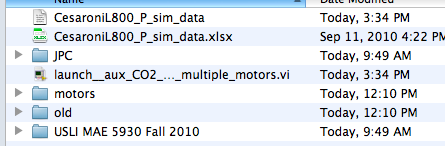 Adding Motors to Simulation (5)
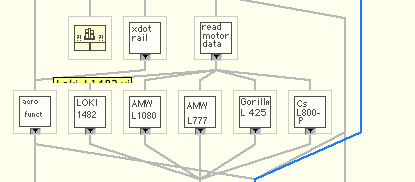 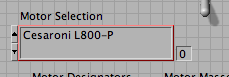 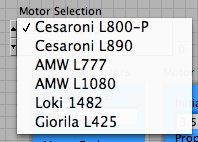 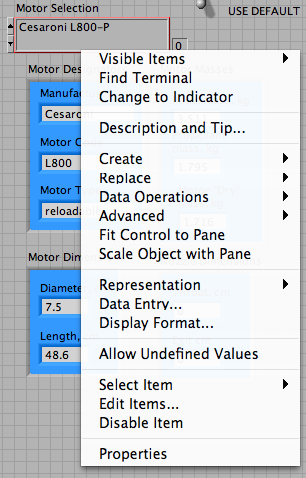 “Left click”
“Right click”
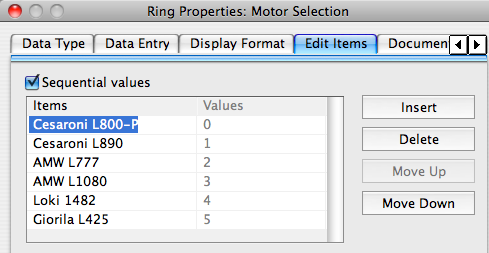 Add New Motor Name Here
“Save”
Adding Motors to Simulation (5)
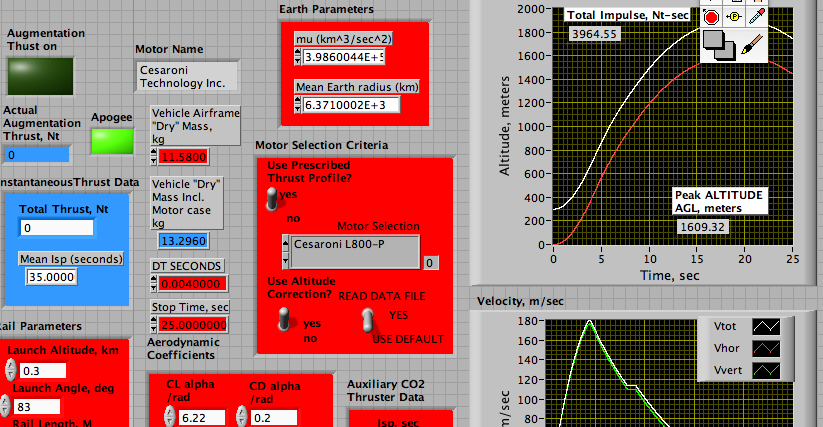 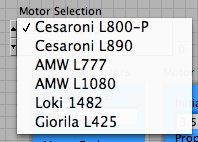 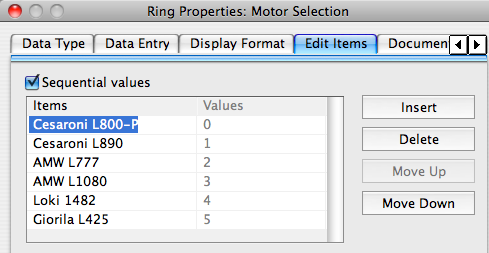 Repeat Process on front panel